Busca Ativa de Grupos Populacionais Tradicionais e Específicos (GPTE)
COORDENADORIA DO PROGRAMA BOLSA FAMÍLIA E CADASTRO ÚNICO
Cadastro Único e Programa Bolsa Família
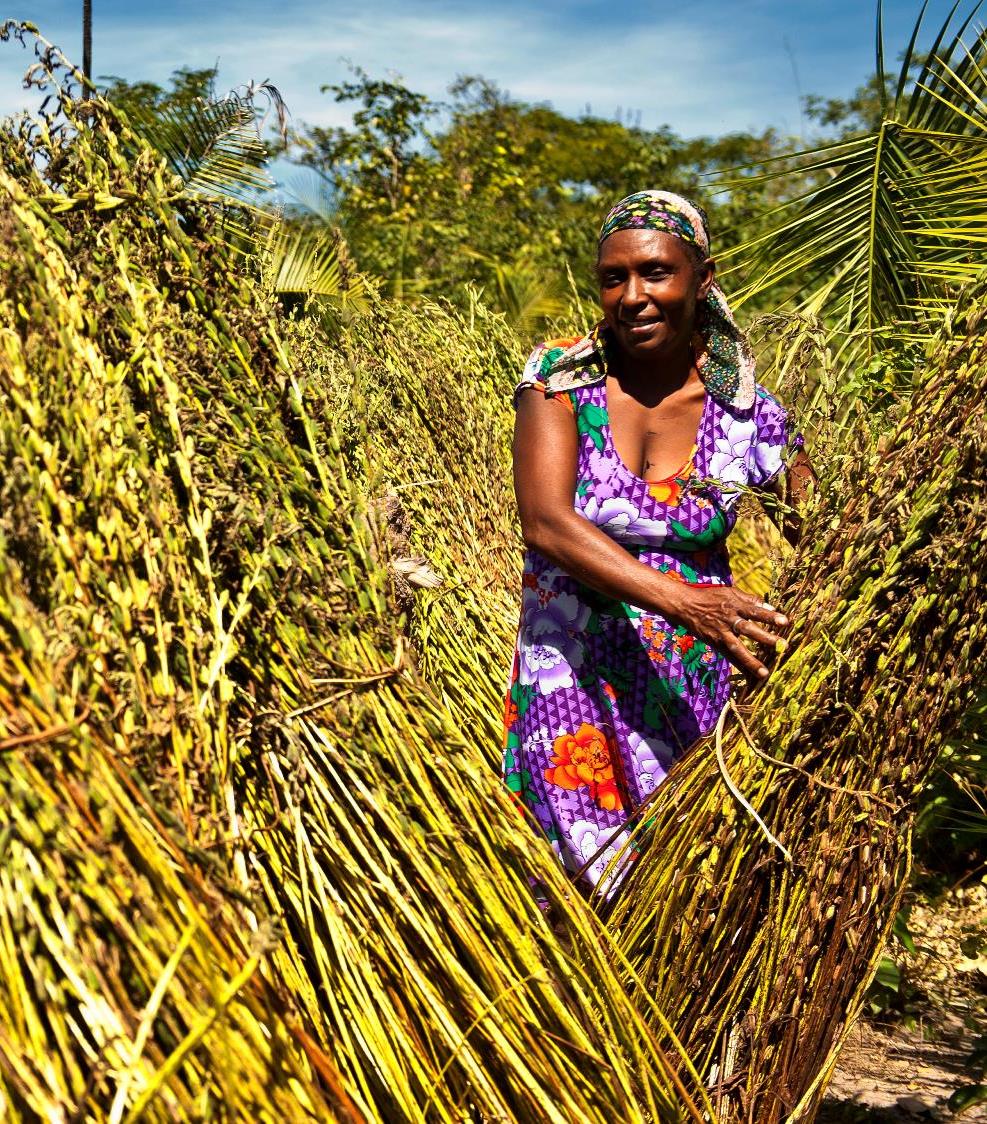 O município é protagonista da gestão do Cadastro Único, pois é o principal responsável por garantir que a base de dados reflita, de forma fidedigna, a realidade socioeconômica das famílias cadastradas.
Decreto nº 11.016/2022 e Portaria MC nº 810/2022
Art. 5º (...)
V - grupos populacionais tradicionais e específicos - grupos, organizados ou não, identificados pelas características socioculturais, econômicas ou conjunturais particulares e que demandam estratégias diferenciadas de cadastramento no CadÚnico;
Portaria MC nº 810/2022
Cadastramento Diferenciado

Art. 28. Cadastramento Diferenciado consiste no processo de coleta de dados, inclusão e atualização, no CadÚnico, de famílias pertencentes a Grupos Populacionais Tradicionais e Específicos (GPTE) (...)
Art. 29. O Cadastramento Diferenciado deverá observar as seguintes diretrizes:
I - prática de tratamento respeitoso à diversidade social, visando repudiar a discriminação ou o preconceito de raça, cor, etnia, religião ou procedência nacional, em conformidade com a Lei nº 7.716, de 5 de janeiro de 1989.
II - respeito à maneira específica como as famílias GPTE vivem e se relacionam com a sociedade, de forma a viabilizar uma abordagem adequada e um processo inclusivo de cadastramento;
III - realização de ações de busca ativa às famílias pertencentes a GPTE nos territórios onde residem, conforme inciso III do art. 15; e
IV - correta identificação das famílias GPTE, com respeito à autodeclaração das informações prestadas pelo RUF.
GPTE no Cadastro Único
Das  611 mil famílias inscritas no Cadastro, 11% têm alguma marcação GPTE
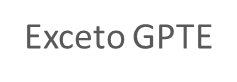 GPTE no Cadastro Único
Identificação de situações de vulnerabilidade e riscos sociais
Informações socioeconômicas das famílias de baixa renda
Planejamento das ações de proteção social
Visa a cadastrar quem mais precisa, com enfoque nas famílias pertencentes aos Grupos Populacionais Tradicionais e Específicos – GPTE, em especial a população em situação de rua, povos indígenas, os idosos, as pessoas com deficiência e as crianças em situação de trabalho infantil.
Vigilância Socioassistencial
Organização da oferta de serviços, programas, benefícios e projetos socioassistenciais.
PROCAD-SUAS 2023
Linhas de Ação 
1. Atualização e regularização de cadastros unipessoais que sejam públicos das Ações de Qualificação do Cadastro Único conforme listagens enviadas pelo MDS aos municípios; e 
2. Busca ativa de famílias pertencentes aos Grupos Populacionais Tradicionais e Específicos (GPTE) , em especial população em situação de rua e povos indígenas. Pessoas idosas, pessoas com deficiência; e criança sem situação de trabalho infantil também são públicos prioritários do Programa.
PROCAD-SUAS 2023: repasse emergencial de recursos
Critérios de partilha:
piso mínimo de R$ 12 mil para municípios e de R$ 100 mil para estados
proporção da quantidade de cadastros unipessoais a serem tratados no processo de qualificação do Cadastro Único em 2023; 

Elegibilidade ao financiamento federal para os entes subnacionais que:
atendam às condições de repasse de recursos na modalidade fundo a fundo, conforme o art. 30 da Lei nº 8.742, de 07 de dezembro de 1993 (LOAS) e a Portaria MC nº 109, de 22 de janeiro de 2020; e
tenham aderido ao Termo de Adesão ao Cadastro Único, conforme Portaria MC nº 773, de 05 de maio de 2022.
Plano de Busca Ativa
PROCAD-SUAS
 Fortalecer a capacidade de atendimento do Cadastro Único.
 Estimular a atualização cadastral para regularização de inconsistências.
 Reforço financeiro proporcionado pelo Programa de Fortalecimento Emergencial do Atendimento do Cadastro Único no Sistema Único da Assistência Social (Procad-SUAS). 
 À ampliação e aprimoramento da comunicação com as famílias cadastradas e a população em geral sobre o Cadastro Único e o Bolsa Família.
PLANEJAMENTO
MAPEAMENTO
DESAFIOS
METAS
MOBILIZAÇÃO
RESULTADO POSITIVO
DIVULGAÇÃO
O que pode fazer?
Contratar entrevistadores sociais para realização de cadastramento e atualização cadastral;
Pagar hora extra para equipe já existente;
Contratar intérpretes indígenas, falantes das línguas indígenas locais, para atuar junto às equipes do Cadastro Único na comunicação com as famílias indígenas;
Contratar intérpretes ou tradutores, caso haja demanda de atendimento de famílias imigrantes;
Comprar materiais como computadores, impressoras, veículos, etc;
Abastecer os meios de transporte para as ações de busca ativa;
Realizar eventos para mobilização de famílias que precisam atualizar seus cadastros;
Outros gastos temporários.
PROCAD-SUAS 2023: contratação de pessoal, bens e serviços
• Visa a fortalecer a capacidade de atendimento ao público nos equipamentos socioassistenciais ou postos de atendimento do Cadastro Único. 

• A aquisição de equipamentos e materiais permanentes deverá observar a obrigatoriedade da vinculação entre a finalidade do recurso de origem e a utilização dos bens, respeitando os itens estabelecidos como “adequados” no anexo da Portaria SNAS nº 69, de 24 de junho de 2022.
PROCAD-SUAS 2023: o que não pode fazer?
Aquisição de cestas básicas, urnas funerárias, enxovais e outros itens que configurem em benefício eventual (art. 22 da Lei nº 8.742/1993). 
• Aquisição e distribuição aos beneficiários de órteses e próteses, tais como aparelhos ortopédicos, dentaduras, dentre outros; cadeiras de roda, muletas, óculos e outros itens inerentes à área de saúde, integrantes do conjunto de recursos de tecnologia assistiva ou ajudas técnicas específicas da área de saúde, bem como medicamentos, pagamento de exames médicos, apoio financeiro para tratamento de saúde fora do município, transporte de doentes, leites e dietas de prescrição especial e fraldas descartáveis para pessoas que têm necessidades de uso (art. 1º da Resolução CNAS nº 39, de 09 de dezembro de 2010).
 • Construção ou ampliação em qualquer imóvel. 
• Reformas que modifiquem a estrutura da edificação de qualquer imóvel. 
• Obras públicas ou constituição de capital público ou privado 
• Pagamento de vencimento de pessoal fixo, havendo a possibilidades apenas para o pagamento de horas extras.
PROCAD-SUAS 2023: modelo projeto executivo
PROCAD-SUAS 2023: projetos executivos
a) Tamanho da demanda de atendimento da quantidade de famílias inseridas na Ação de Qualificação Cadastral de 2023, em especial os registros unipessoais 
b) Diagnóstico de público-alvo da busca ativa. 
c) Definição de ações, atividades, metas, prazos e recursos necessários, com a devida distribuição de responsabilidades.
 d) Levantamento da capacidade instalada para execução do programa.
 e) Levantamento de necessidades de aquisições, contrações ou capacitação;
 f) Estabelecimento de estratégias de envolvimento de outros órgãos parceiros, sociedade civil e governança participativa. 
g) Medidas de monitoramento, avaliação e prestação de contas junto aos conselhos de assistência social.
O que é um Projeto Executivo?
• Tamanho da demanda de atendimento de famílias inseridas na Ação de Qualificação Cadastral de 2023, em especial os registros unipessoais: verificar nas listagens disponibilizadas pelo MDS no SigPBF; dados também podem ser consultados no Portal do Cadastro Único, disponibilizado pela Dataprev, e nas ferramentas de informação disponibilizadas no site do MDS; 
• Diagnóstico de público-alvo da busca ativa: Identificar o número de famílias em situação de desproteção social, ainda não cadastradas ou não identificadas no Cadastro Único, com enfoque naquelas pertencentes aos Grupos Populacionais Tradicionais e Específicos (GPTE), em especial: população em situação de rua e povos indígenas. Pessoas idosas, pessoas com deficiência e crianças em situação de trabalho infantil também são públicos prioritários;
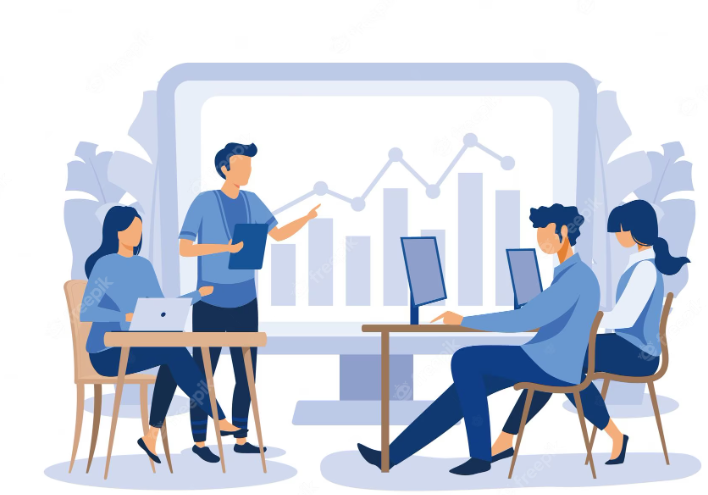 O que é um Projeto Executivo?
• Definição de ações, atividades, metas, prazos e recursos necessários, com a devida distribuição de responsabilidades: detalhar as ações e atividades que deverão ser realizadas para a atender a demanda de atualização dos registros unipessoais e de Busca Ativa, estabelecendo metas, prazos, recursos necessários e distribuição de responsabilidades entre os atores envolvidos nas ações; 
• Levantamento da capacidade instalada para execução do programa: verificar quantidade de profissionais, equipamentos, infraestrutura existente e logística atual, disponíveis para execução das ações do programa.
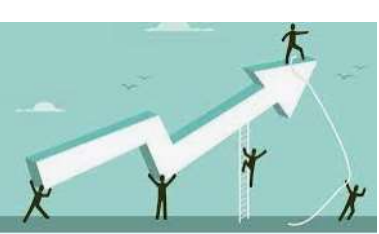 O que é um Projeto Executivo?
• Levantamento de necessidades de aquisições, contrações ou capacitação, se houver: após o levantamento da capacidade instalada, verificar a necessidade de realização de novas contratações e/ou aquisições, bem como capacitação das equipes, para a realização das ações e atividades do programa; 
• Estabelecimento de estratégias de envolvimento de outros órgãos parceiros, sociedade civil e governança participativa: mapear outros agentes públicos e grupos de interesse que possam contribuir, em especial na Busca Ativa, como órgãos federais, estaduais ou municipais que executam políticas voltadas para GPTE, organizações não governamentais (ONGs), associações e lideranças comunitárias, etc
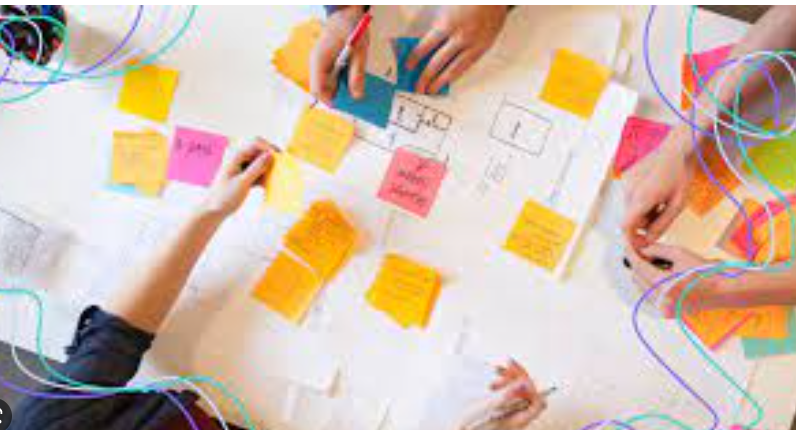 O que é um Projeto Executivo?
Medidas de monitoramento, avaliação e prestação de contas junto aos conselhos de assistência social: realizar acompanhamento sistemático das ações e atividades do programa, para possibilitar a identificação de entraves ao longo da implementação e a construção de soluções eficazes para o alcance das metas, com o fornecimento de subsídios para o controle social, bem como avaliar os resultados das ações.
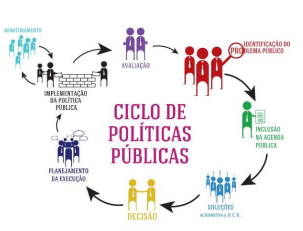 Como obter dados para subsidiar o projeto executivo?
Recursos e Cadastro Único 
a) VisData (consulta de todos os municípios, estados regiões, país etc.) 
• https://aplicacoes.cidadania.gov.br/vis/ 
• Pesquisar o termo "Procad" 
b) RI Social 
•https://aplicacoes.mds.gov.br/sagi/ri/relatorios/cidadania/#cadastrounico
c) Portal Bolsa Família e Cadastro Único no seu município 
• https://aplicacoes.cidadania.gov.br/ri/pbfcad/ 
Censo Sistemas da Assistência Social – acompanhamento familiar, por exemplo Sistemas da Saúde
Coordenadora: 
Kamilla Nunes
E-mail: sead@sead.ms.gov.br
Telefones: 
3318- 4127/4126/4113
Expediente: de 2ª a 6ª feira, das 7:30 às 17:30